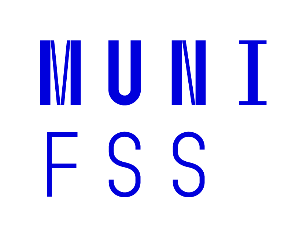 Místo úvodu, organizace
Sociologie
(Porodní asistentky – PS)
(Zdravotničtí záchranáři – PS)
(Všeobecné ošetřovatelky – PS)



Tomáš Doseděl
dosedel@fss.muni.cz
www.fss.muni.cz
Co je to sociologie? Kdo je to sociolog?
Co je to sociologie? Kdo je to sociolog?
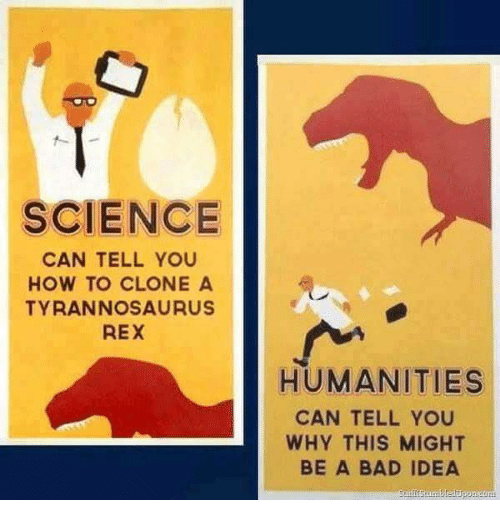 Co je to sociologie? Kdo je to sociolog?
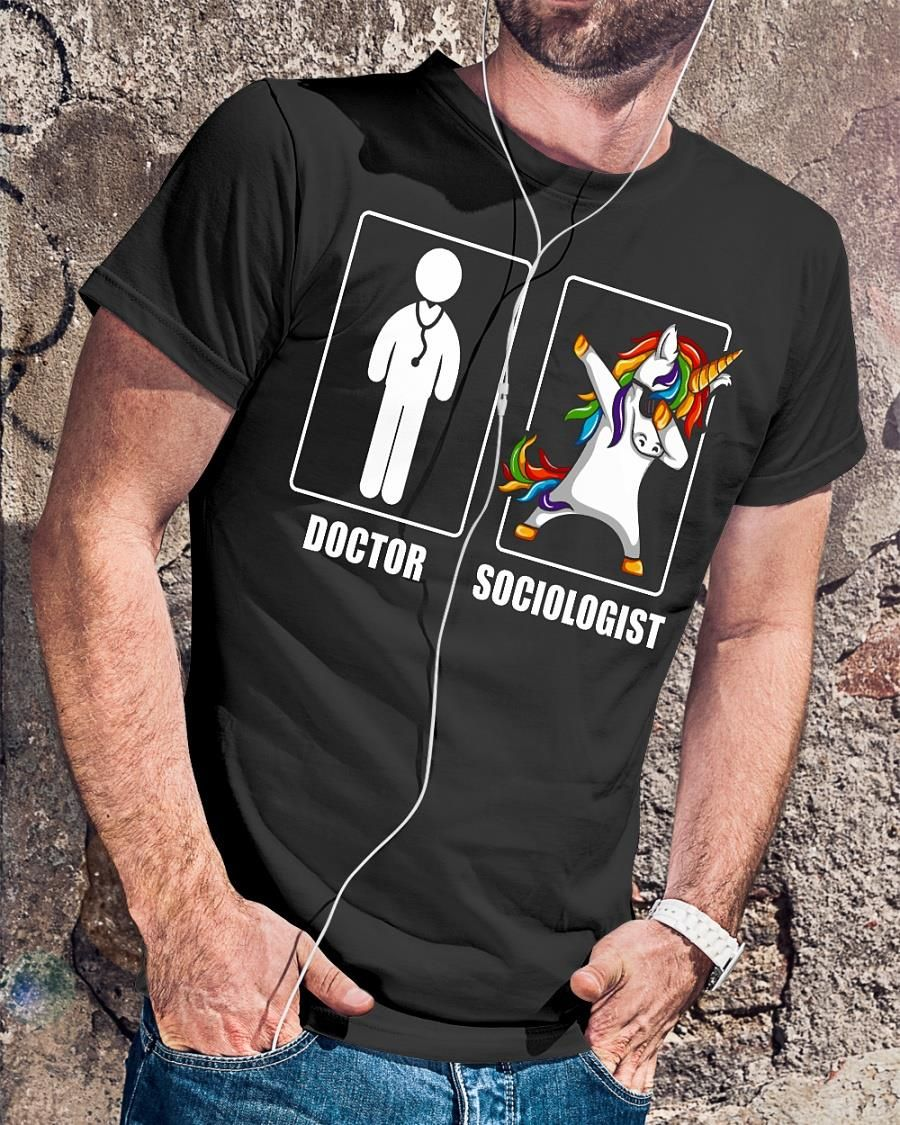 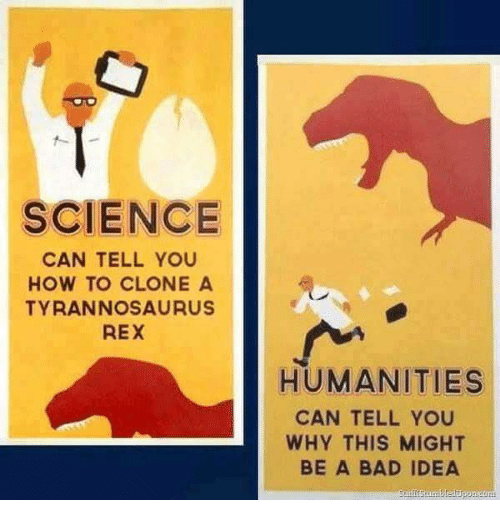 Co je to sociologie? Kdo je to sociolog?
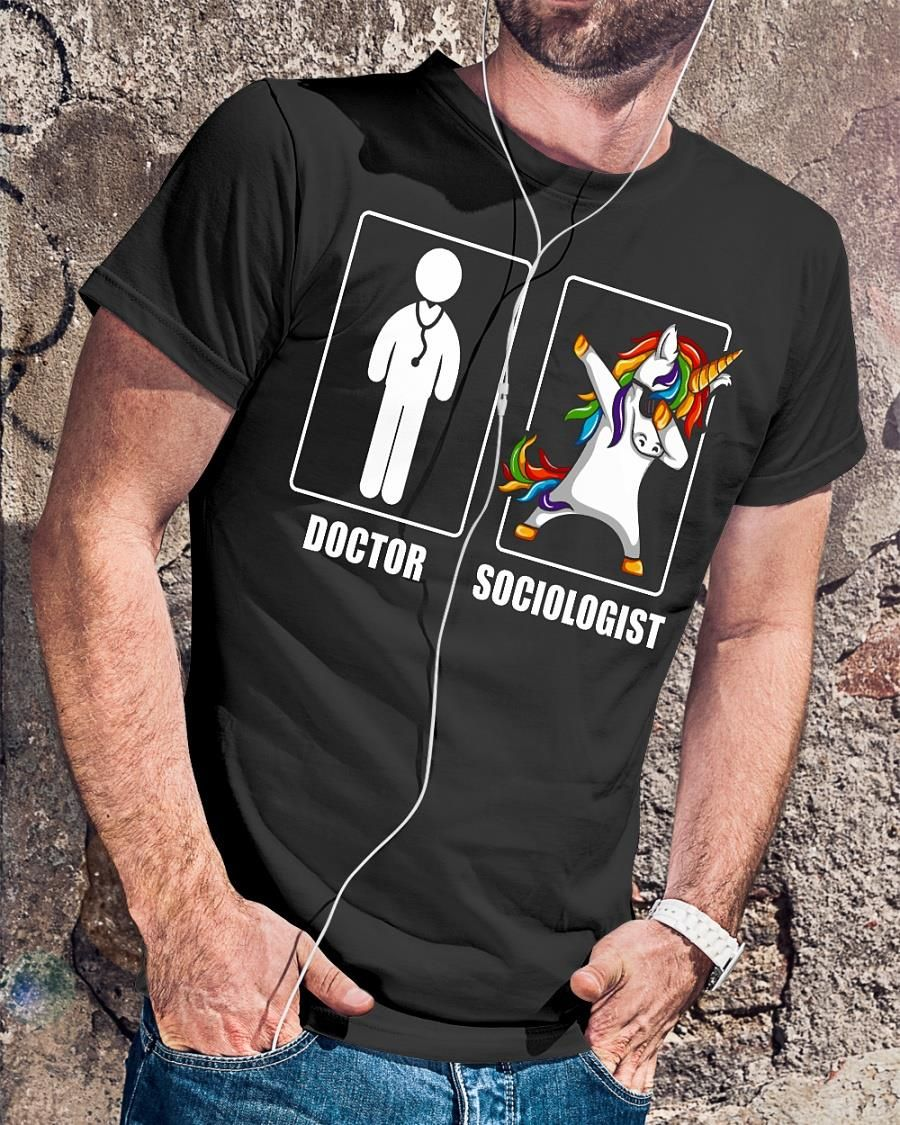 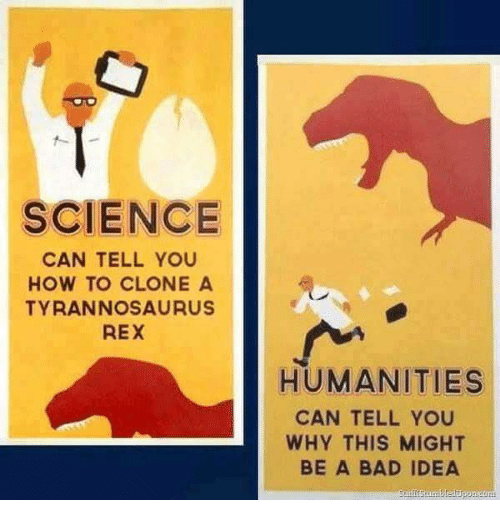 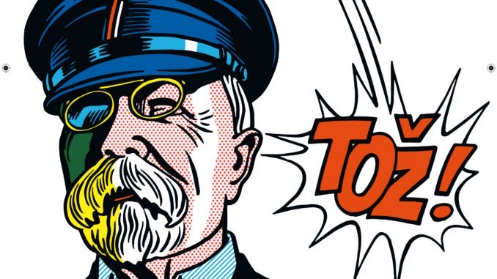 Co je to sociologie? Kdo je to sociolog?
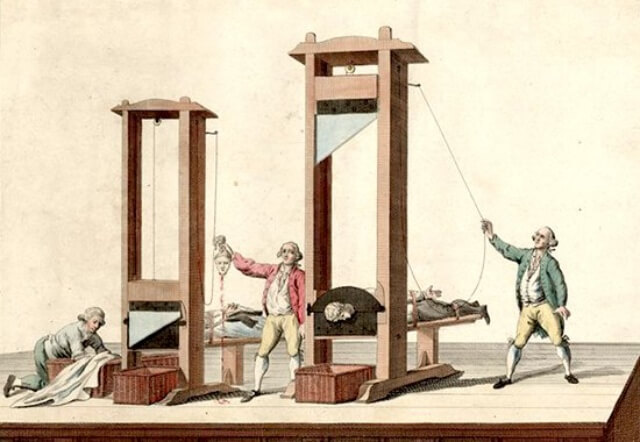 Věda o společnosti v době modernity
Vznikla jako reakce na společenské změny po Velké francouzské revoluci (cca 1789)
Rozpad tradičního společenského uspořádání (šlechta, měšťané, církev…)
Co je to sociologie? Kdo je to sociolog?
Konec feudalismu -> Vznik kapitalismu
	přesun z venkova do měst
	rozpad rodinných vazeb
	rozvoj vědy a techniky (průmyslová revoluce)
	prodej práce
	ústup vlivu náboženství
	dělba práce
	…
K čemu je to dobré dnes?
K čemu je to dobré dnes?
Pořád žijeme v době modernity (post-modernity), která je složitá
K čemu je to dobré dnes?
Pořád žijeme v době modernity (post-modernity), která je složitá
Jsme součástí společnosti, která nás ovlivňuje, ať chceme nebo ne
K čemu je to dobré dnes?
Pořád žijeme v době modernity (post-modernity), která je složitá
Jsme součástí společnosti, která nás ovlivňuje, ať chceme nebo ne
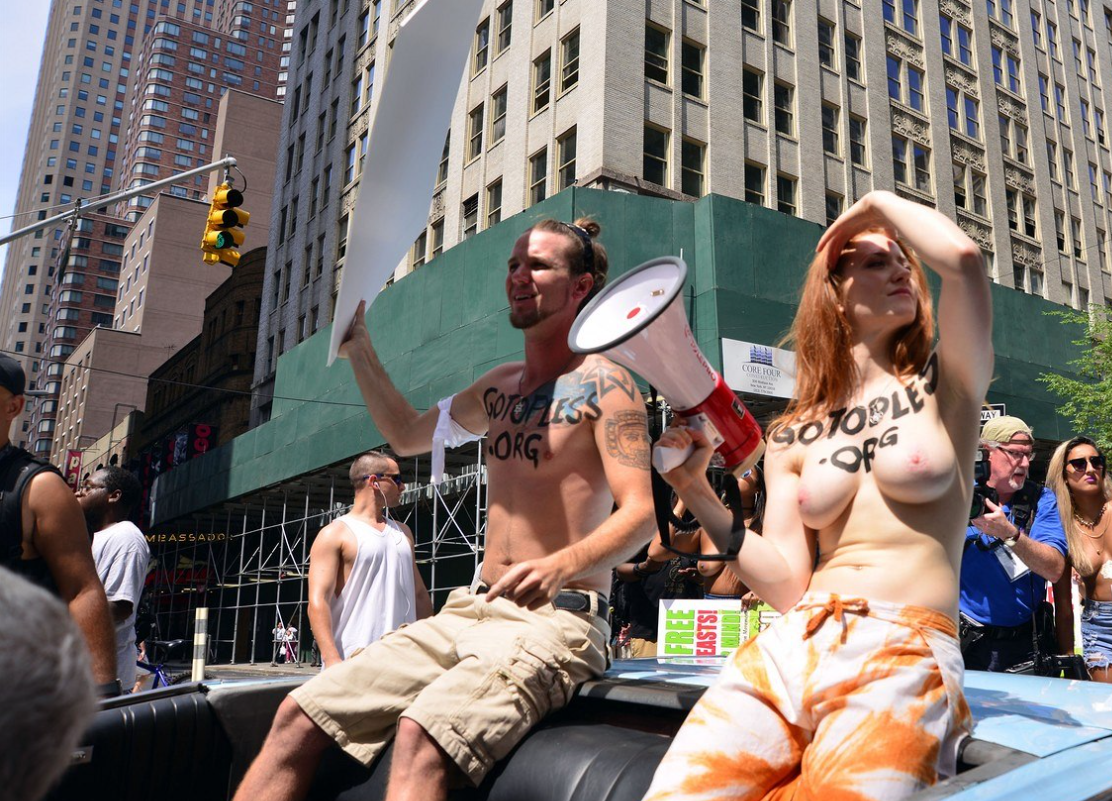 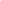 K čemu je to dobré dnes?
Pořád žijeme v době modernity (post-modernity), která je složitá
Jsme součástí společnosti, která nás ovlivňuje, ať chceme nebo ne
I věci, které jsou na první pohled exaktní, mají společenské přesahy
K čemu je to dobré dnes?
Pořád žijeme v době modernity (post-modernity), která je složitá
Jsme součástí společnosti, která nás ovlivňuje, ať chceme nebo ne
I věci, které jsou na první pohled exaktní, mají společenské přesahy
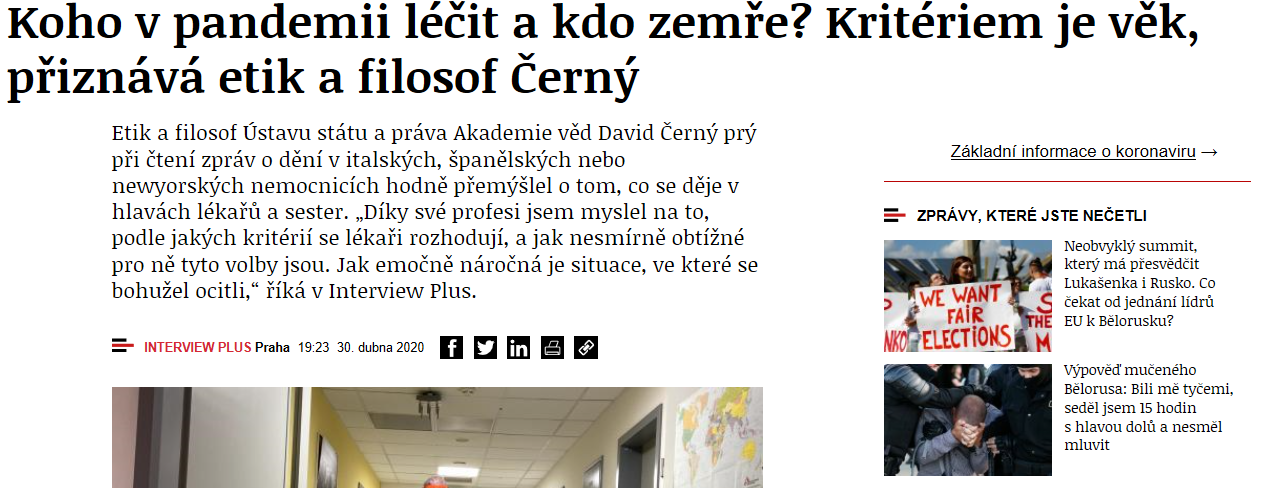 K čemu je to dobré dnes?
Pořád žijeme v době modernity (post-modernity), která je složitá
Jsme součástí společnosti, která nás ovlivňuje, ať chceme nebo ne
I věci, které jsou na první pohled exaktní, mají společenské přesahy
Sociologie pomáhá vysvětlit vzorce chování lidí - OBČAS
Co dokážeme říct o…?
Co dokážeme říct o…?
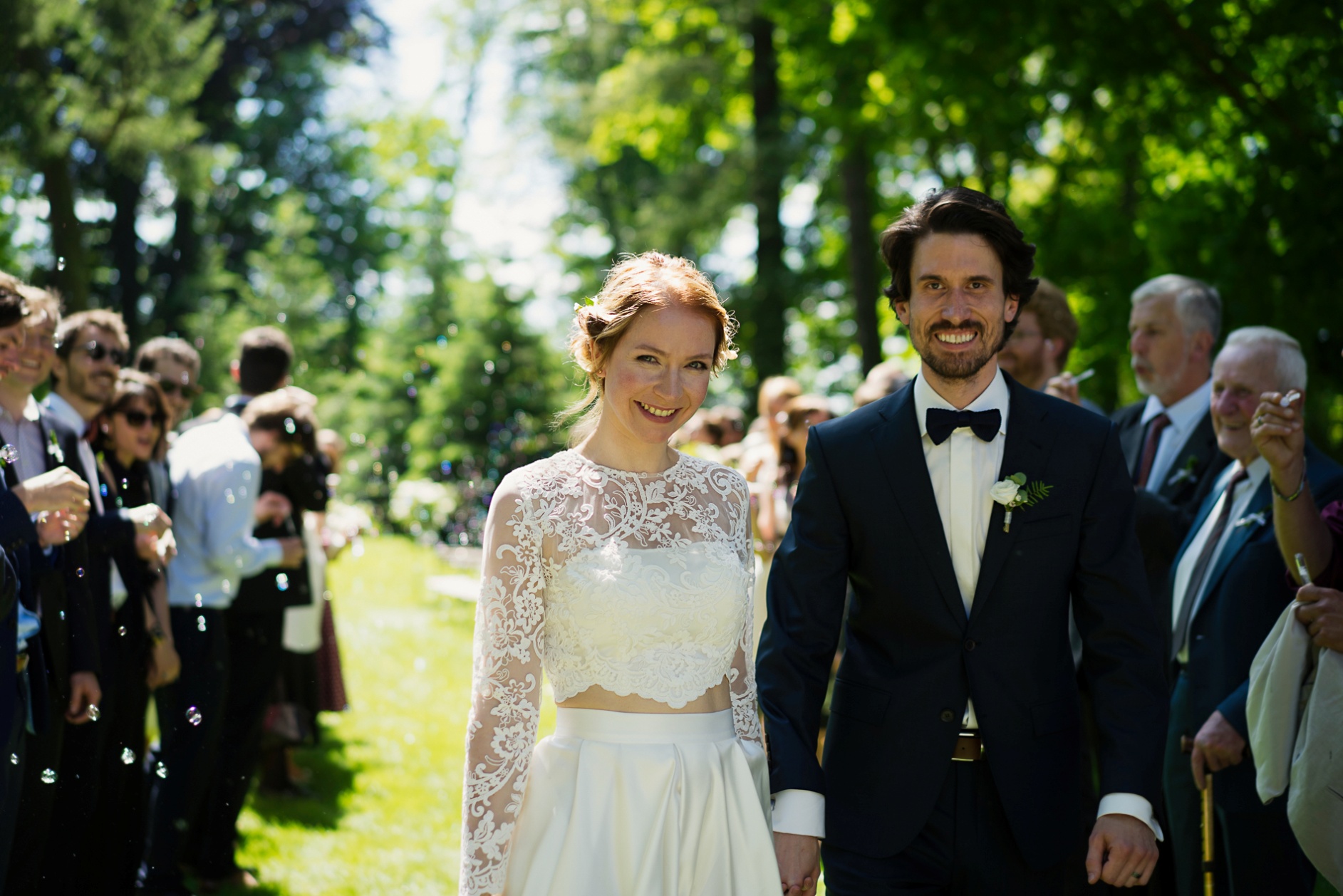 Co dokážeme říct o…?
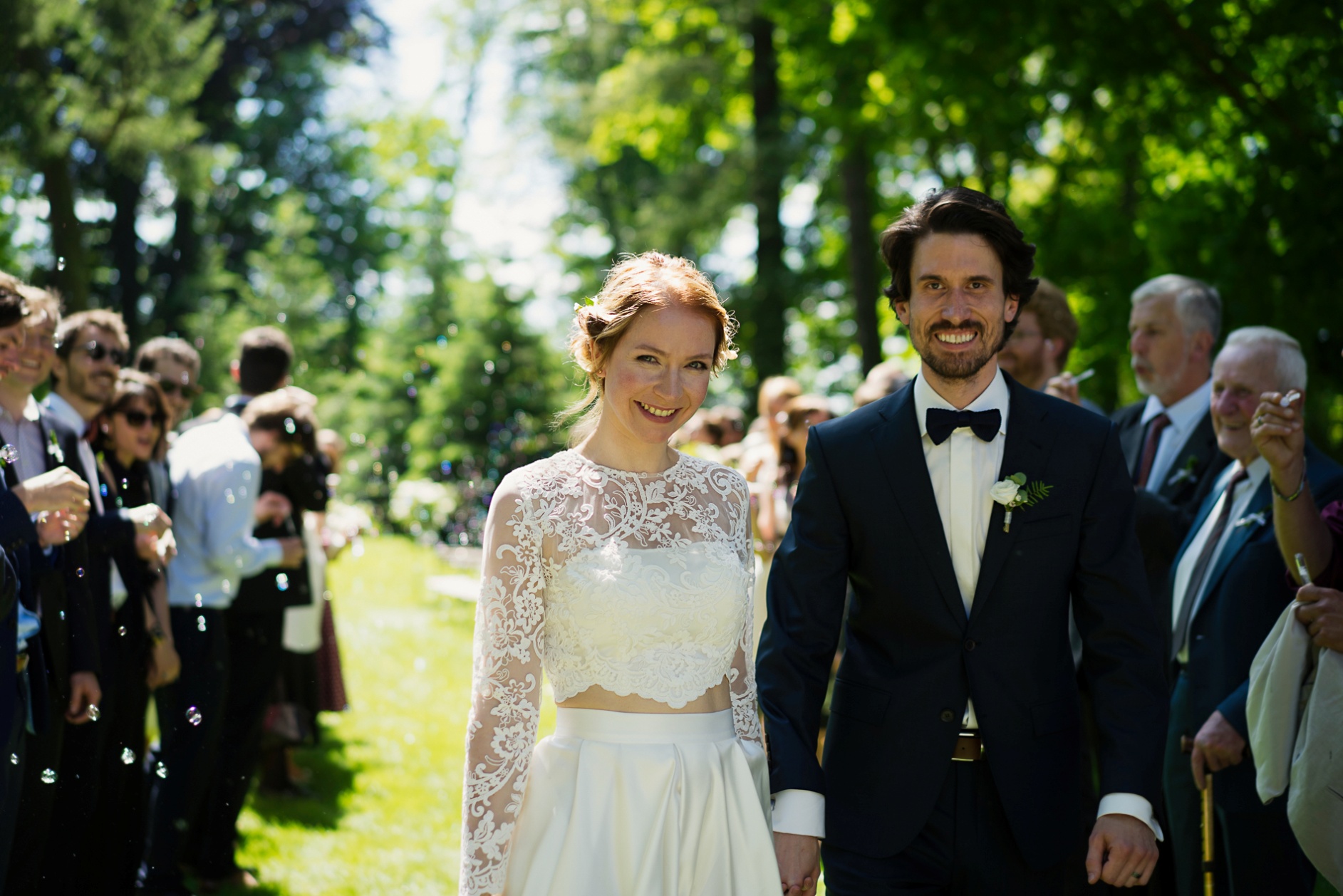 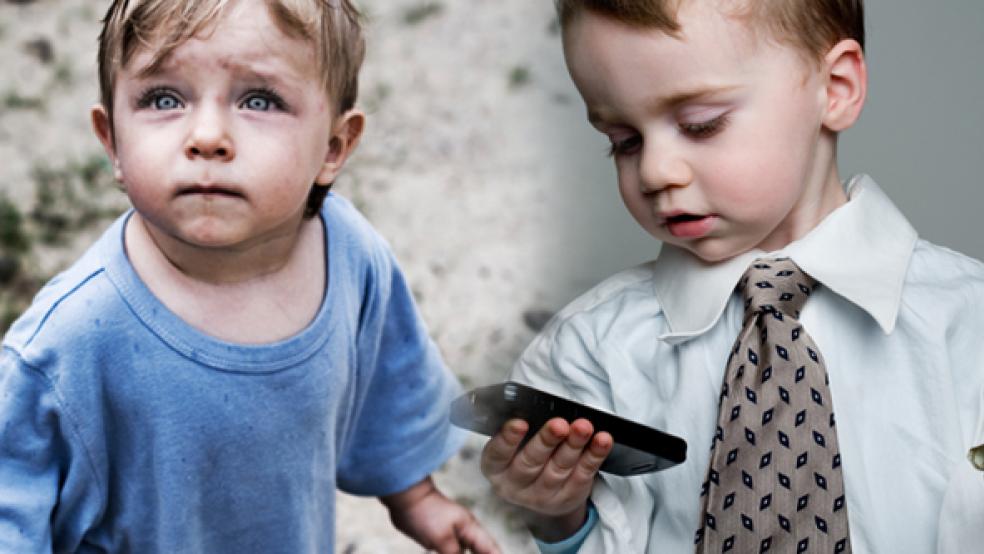 Co dokážeme říct o…?
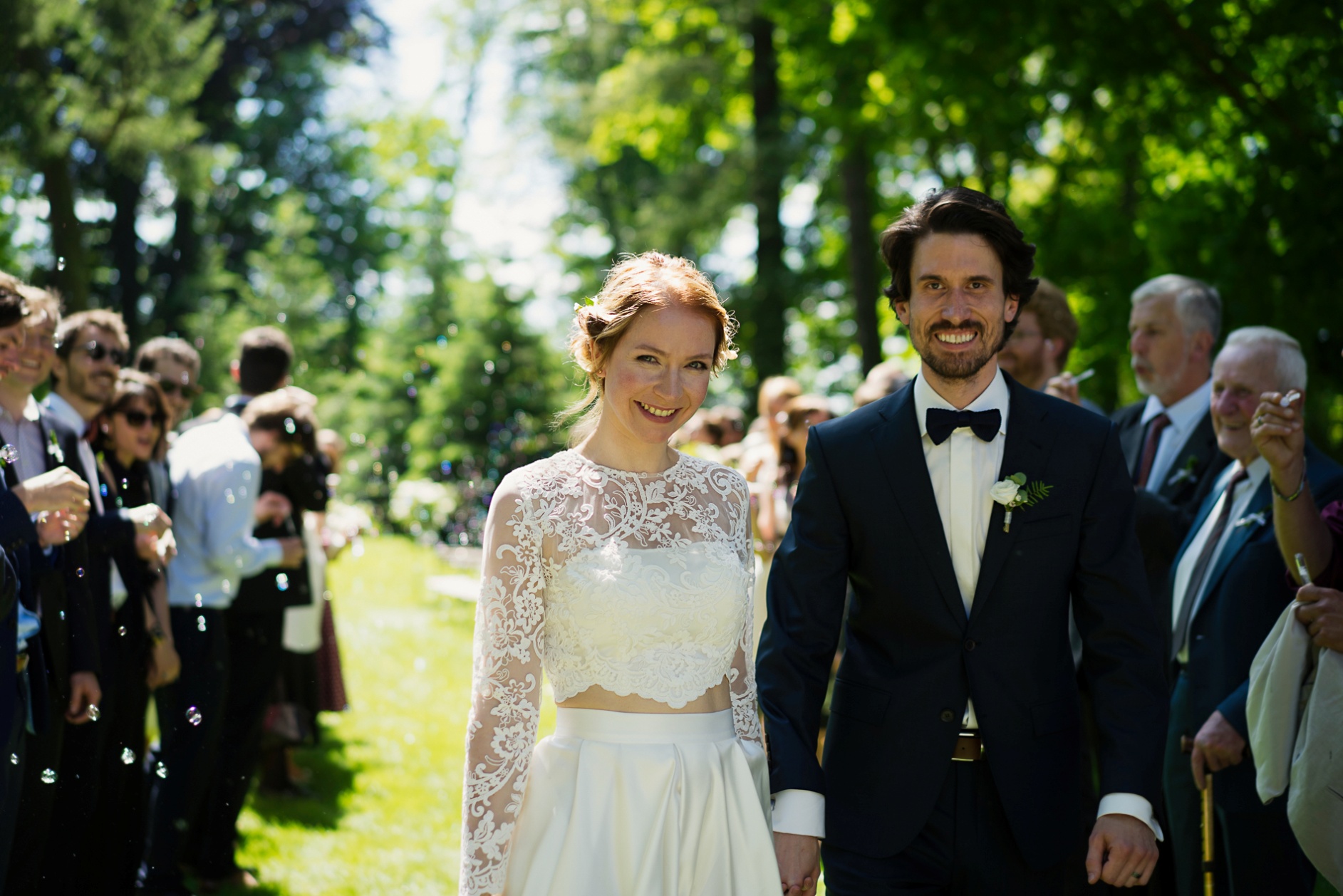 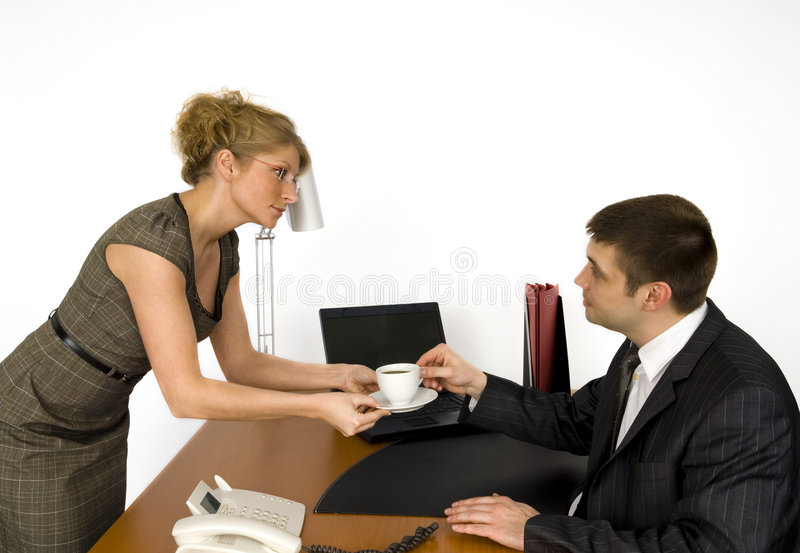 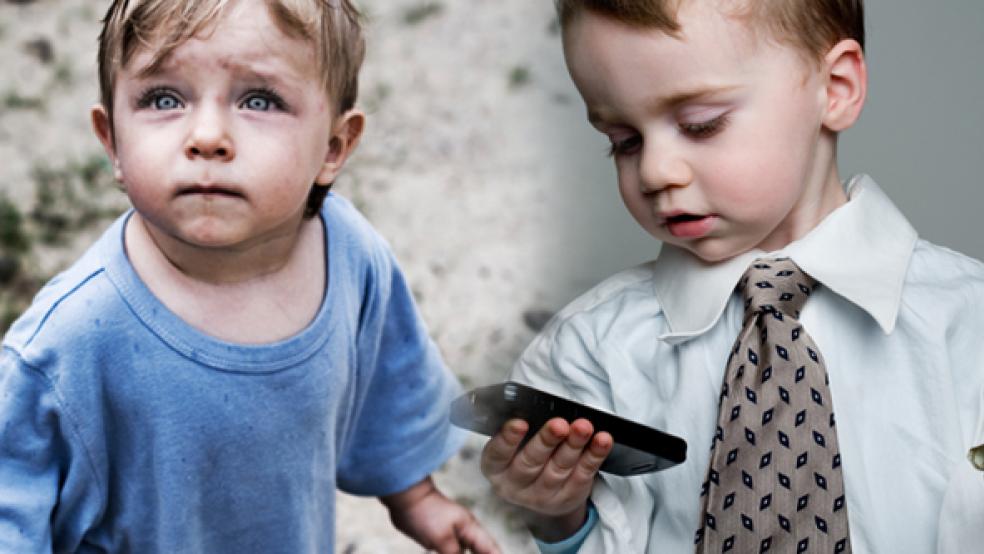 Co dokážeme říct o…?
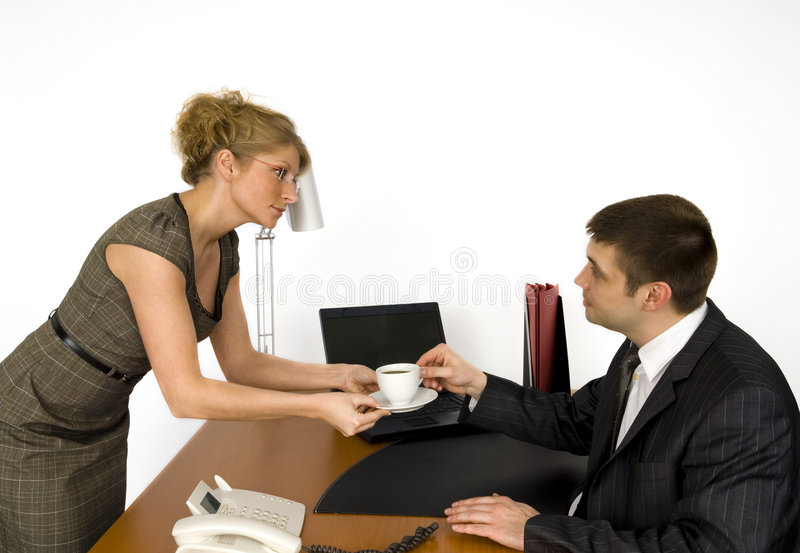 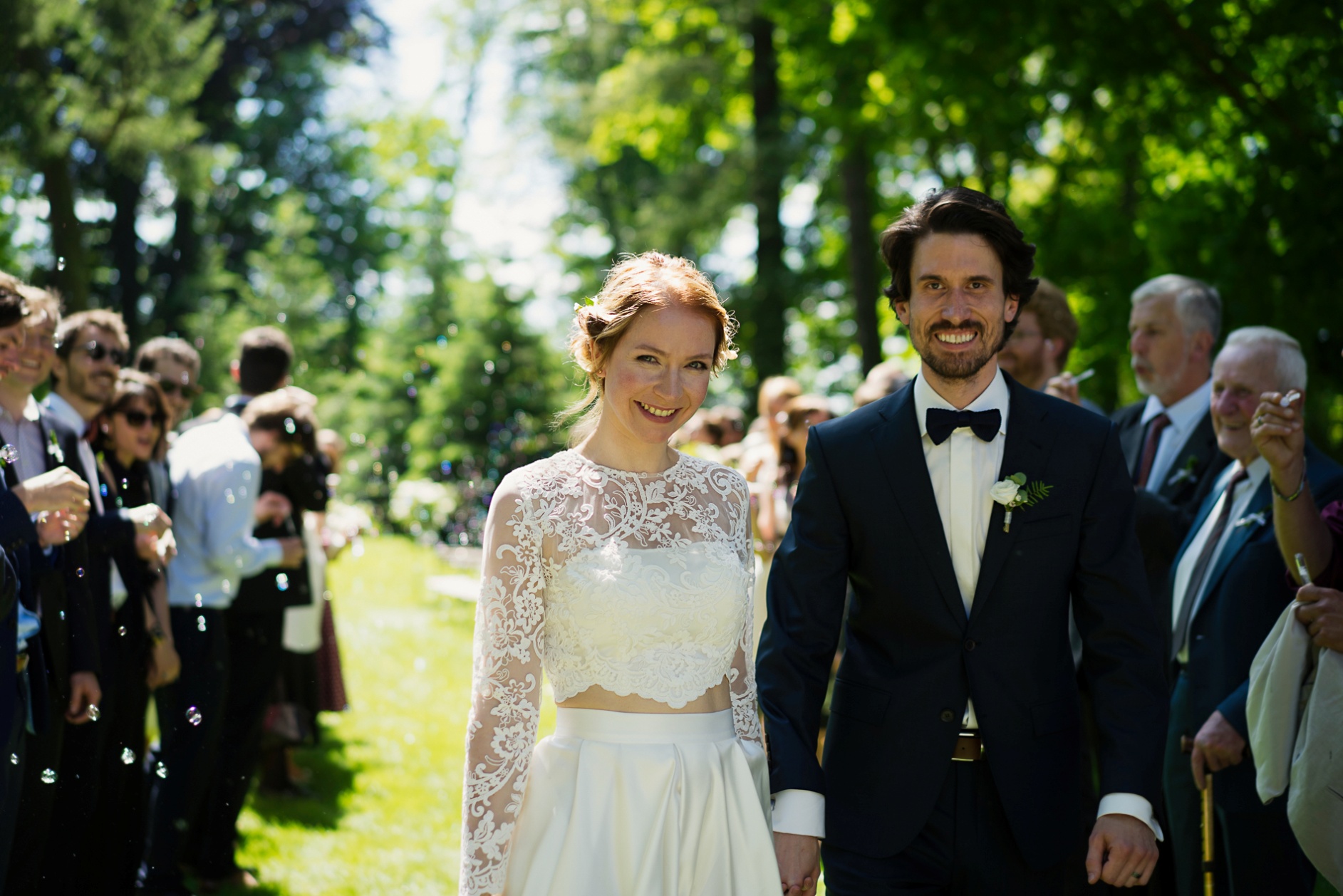 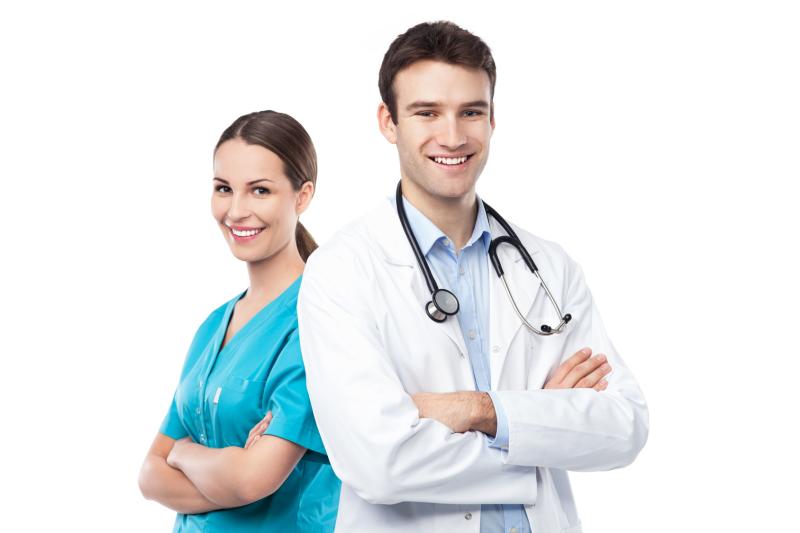 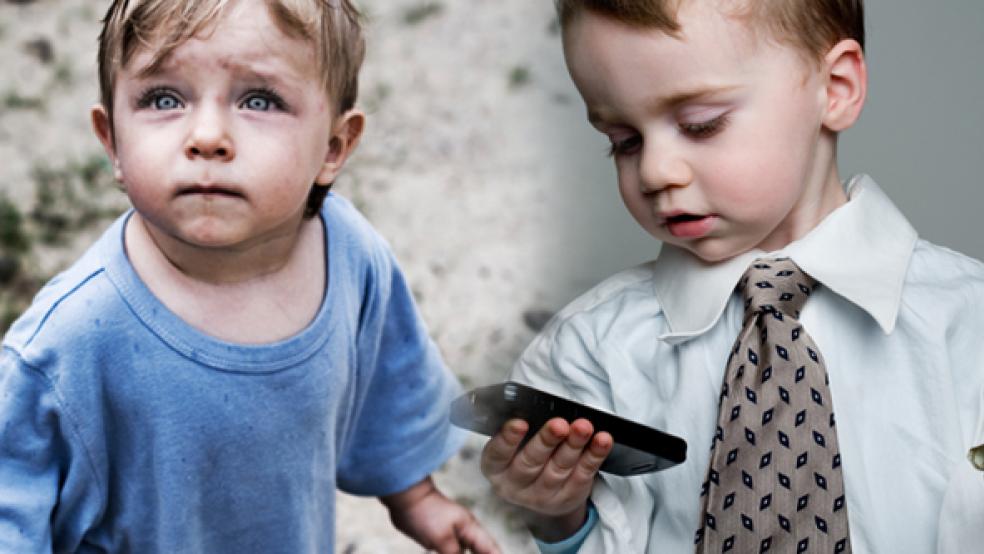 Co dokážeme říct o…?
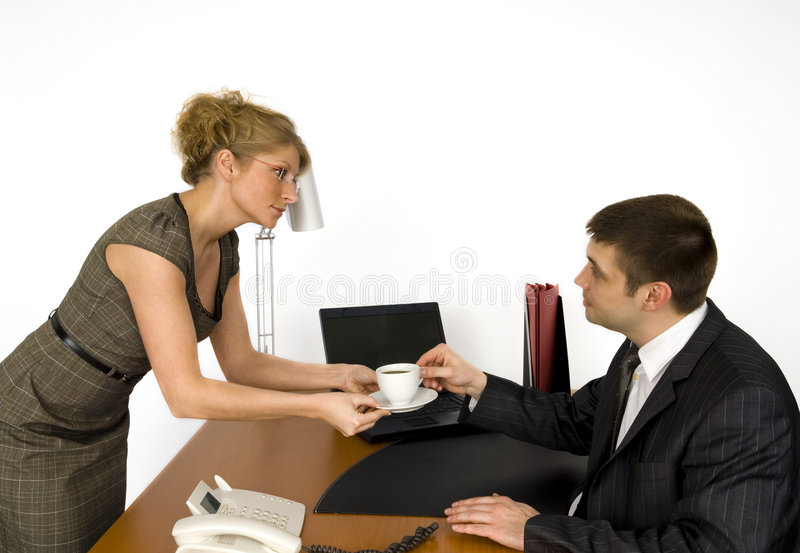 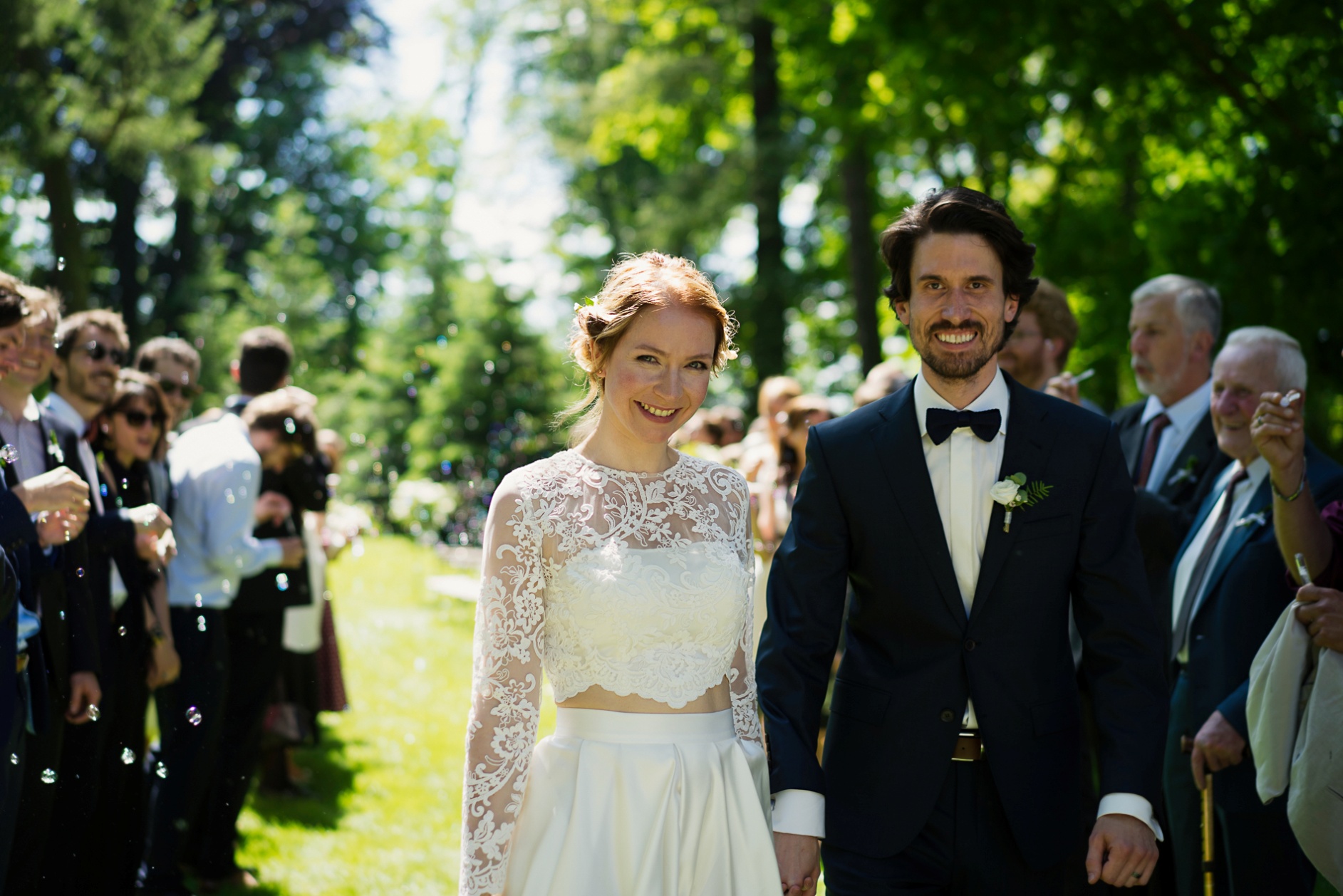 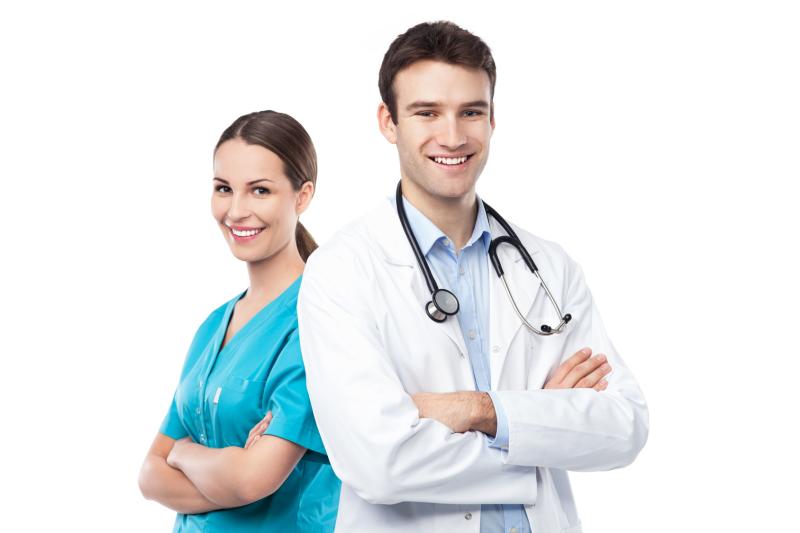 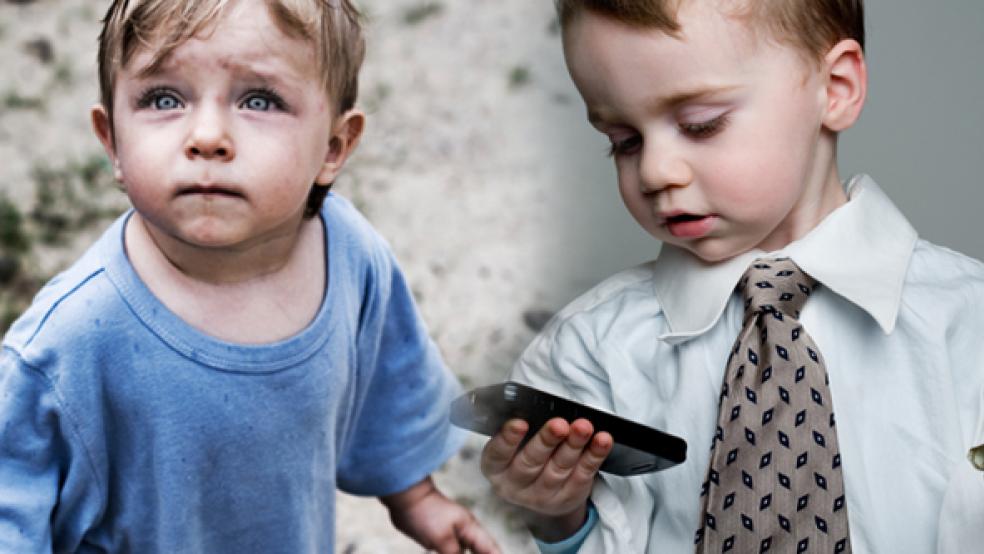 Jak bude vypadat kurz Sociologie
5+2 setkání se sociologií
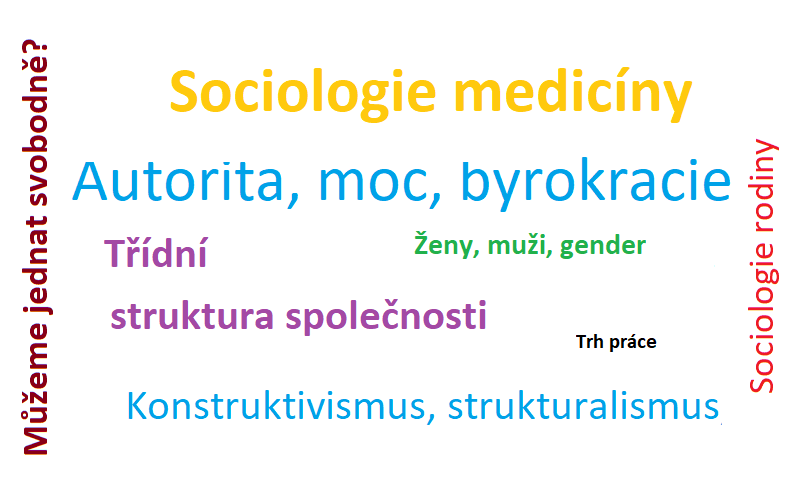 Jak bude vypadat kurz Sociologie
5+2 setkání se sociologií
Aktivní přístup – diskuze, debaty, (hry)

Žádný názor není špatný
Mluvit budou všichni
Odpovědi se nehodnotí
Jak bude vypadat kurz Sociologie
5+2 setkání se sociologií
Aktivní přístup – diskuze, debaty, (hry)
Zápočet
Kolokvium
Jak bude vypadat kurz Sociologie
5+2 setkání se sociologií
Aktivní přístup – diskuze, debaty, (hry)
Zápočet
Dvě seminární práce v rozsahu min ½ A4
Kolokvium
Jak bude vypadat kurz Sociologie
5+2 setkání se sociologií
Aktivní přístup – diskuze, debaty, (hry)
Zápočet
Dvě seminární práce v rozsahu min ½ A4
Kolokvium
Aktivní účast na dvou cvičeních dle rozpisu
Dotazy a připomínky?
dosedel@fss.muni.cz